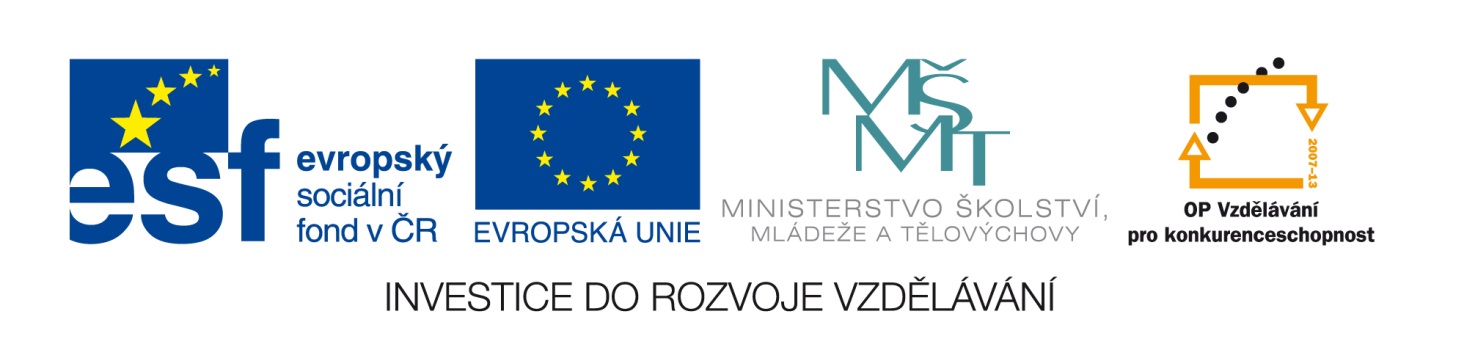 ZŠ a MŠ Brno, Křenová 21
CZ.1.07/1.4.00/21.3691, Dobrá šance pro děti
Vzdělávací oblast: Umění a kultura
Předmět: Hudební výchova
Název: The Beatles
Označení: VY_32_Inovace_ Li02
Autor: Mgr. Zdeněk Lichtneger
Ověřeno (datum, třída, vyučující): 8. 4. 2014, 8. A, Mgr. Zdeněk Lichtneger
Stručná anotace: Určeno žákům 8. ročníku. Seznámení se s nejslavnější skupinou všech dob The Beatles – od počátku až do konce. Informace o  jednotlivých členech kapely.
Tento materiál byl vytvořen v rámci projektu
Inovace ve vzdělávání na naší škole
V rámci OP Vzdělávání pro konkurenceschopnost
The BEATLESNEJSLAVNĚJŠÍ KAPELA VŠECH DOB
John Lennon založil v roce 1955 skifflovou skupinu The Quarrymen.
Byli ovlivněni rokenrolovými písněmi.
Hráli písně E. Presleyho, Little Richarda, Chucka Berryho.
Hráli v klubech a na tancovačkách.
Již zde se setkávají J. Lennon, Paul McCartney a George Harrison.
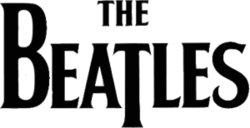 Skupina několikrát měnila název. Nakonec se ustálil na The Beatles.
Jde o slovní hříčku:: the beetle – znamená brouk
:: the beat – zase puls, tep, rytmus.
Slova BEETLES a BEATLES se vyslovují stejně
   BÍTLS
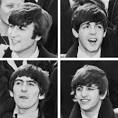 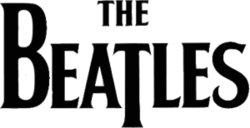 členové kapely
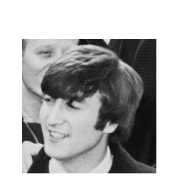 John Lennon (9. 10. 1940 – 8. 12. 1980)
Zakladatel kapely.
Hráč na doprovodnou kytaru a zpěv.
Autor mnohých písní.
Stal se objetí atentátu, když se vracel             z autogramiády. Těžce jej postřelil Mark David Chapman.
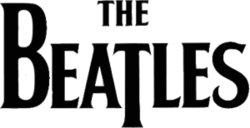 členové kapely
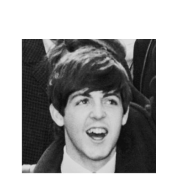 Paul McCartney (18. 6. 1942)
S Lennonem se setkává ve skupině
   Quarry Men.
Vzniká nejslavnější hudební spojení
   všech dob!
Hráč na basovou kytaru a zpěv.
Společně s Lennonem píše stovky písní.
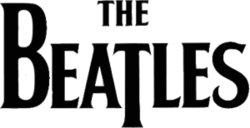 členové kapely
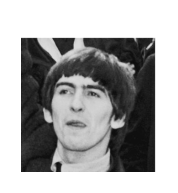 George Harrison (25. 2. 1943 – 29. 11. 2001)
S Lennonem a McCartneym se setkáváve skupině The Quarry Men.
Hráč na sólovou kytaru a zpěv.
Psal vlastní písně, vydával vlastní nahrávky.
Zemřel na rakovinu plic.
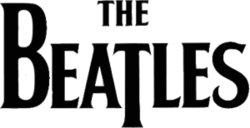 členové kapely
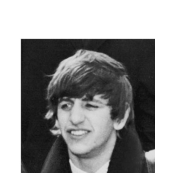 Ringo Starr (7. 7. 1940)
Do skupiny se dostal v srpnu 1962.
Výborný hráč na bicí.
Občas zpíval, avšak ne příliš dobře.
Napsal několik písní.
Ringo je přezdívka. Měl rád prsteny.Vlastním jménem Richard Starkey.
Důležité vědět…
Zakladatelem skupiny The Beatles je John Lennon.
Skupina vznikla v anglickém městě Liverpool.
V roce 1960 vyrazili poprvé do zahraničí.Bylo jím německé město Hamburk.
Manažerem skupiny se stal Brian Epstein.
Absolvovali úspěšná turné po Anglii, USA, vlastně skoro po celém světě.
„Beatlemánie“ – často až hystericky projevovaná přízeň fanoušků.
Důležité vědět…
V roce 1965 obdrželi Řád britského impéria, který jim osobně předala Alžběta II.
V roce 1970 přestali společně vystupovat.
V roce 1980 umírá J. Lennon – atentát.
Po Beatles nám zůstalo přes 200 písní a 4 filmy.
Zdroje:
The fabs. [online]. [cit. 2014-04-01]. Dostupné z: http://cs.wikipedia.org/wiki/Soubor:The_Fabs.JPG. In: Wikipedia: the free encyclopedia [online]. San Francisco (CA): Wikimedia Foundation, 2001- [cit. 2014-04-01]. Dostupné z: The fabs. [online]. [cit. 2013-04-01]. Dostupné z: http://cs.wikipedia.org/wiki/Soubor:The_Fabs.JPG; 1. 4. 2014
CHARALAMBIDIS, Alexandros. Hudební výchova pro 8. ročník základní školy. 1. vyd. Praha: SPN - pedagogické nakladatelství, 2002, 152 s. ISBN 80-7235-041-2.